Как на Руси появился чай
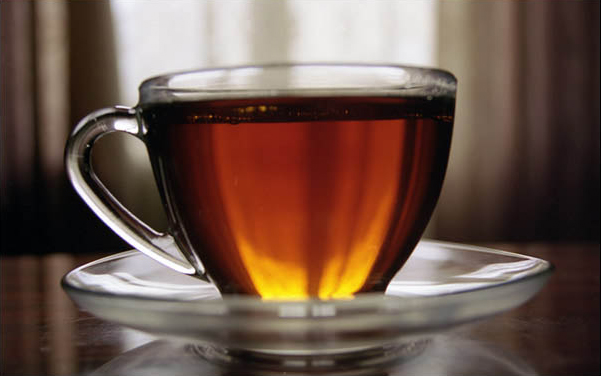 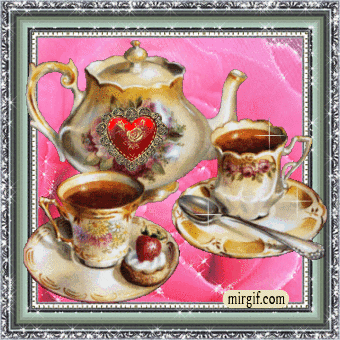 А знаете ли Вы, что чаю почти 5000 лет.
Известие о необычном напитке, впервые появились в Европе в 16 веке. Но тогда люди ещё не совсем хорошо были ознакомлены со способами его приготовления. Прошло ещё много лет, прежде чем европейцы научились пить разбавленный чайный настой.
Из истории чая...
Чай, который мы привычно завариваем по нескольку раз в день, впервые в Россию был завезён в 17 веке.
В Москву чайный лист попал в 1638году.   Русский посол   Василий Старков  привёз его  от монгольского хана в  качестве подарка для царя Михаила Фёдоровича.
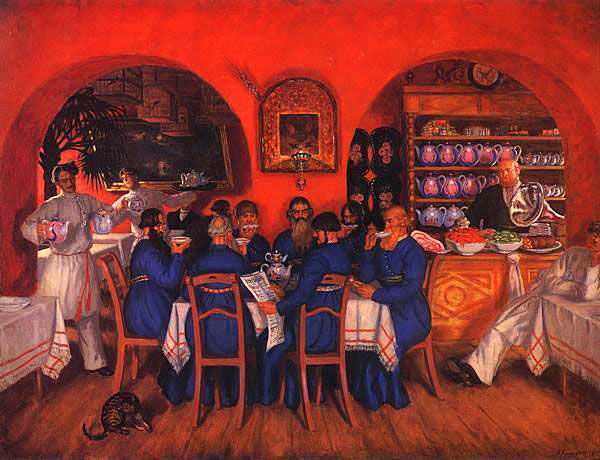 Вначале иноземную траву использовали  в качестве лекарственного средства, так как было замечено, что  приготовленный напиток  " отвращает от сна" во время долгих церковных служб и сидения в Думе. Считалось также, что чай очищает кровь. Поистине народным напитком чай стал лишь в 19 веке.
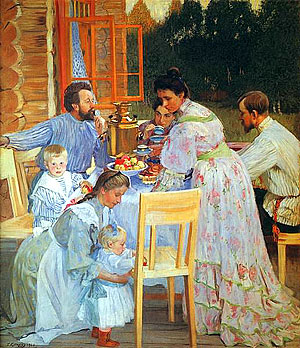 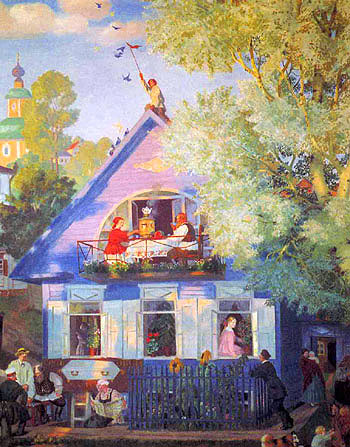 Легенды о чае
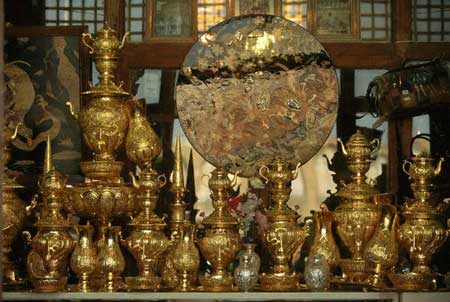 ОВЕЧИЙ СЕКРЕТ
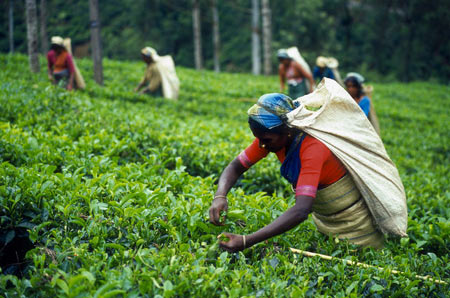 Наблюдая за овцами и козами долгие годы, скотоводы заметили, что после поедания листьев особого куста животные приобретали удивительную резвость. Постепенно люди начали сами собирать листья, высушивать их и заваривать в кипятке.
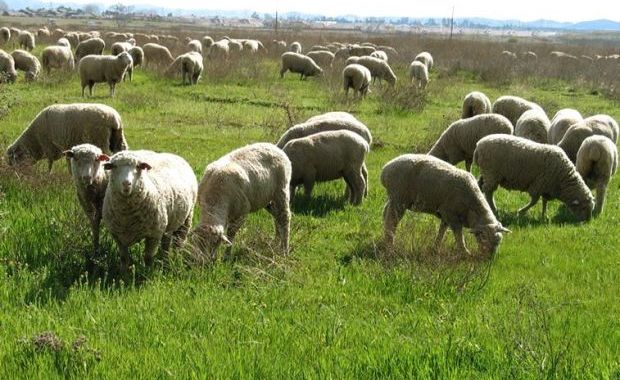 Кипяток императора
В китайских сказаниях говорится, что первым человеком, испившим чай, стал легендарный император Шэнь Нун, который экспериментировал с различными травами. Однажды император,за один день перепробовав сотню ядов из трав, потерял сознание. Оживила же императора капля росы, упавшая ему в рот с чайного куста.
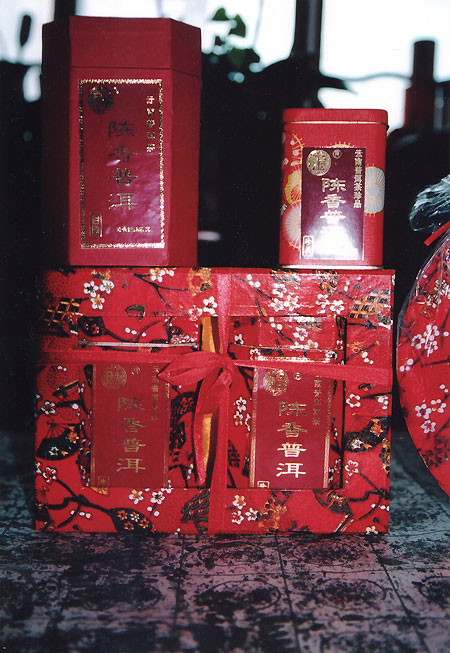 ЧАРОДЕЙСКИЙ НАПИТОК
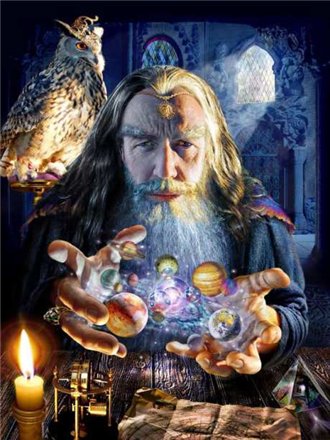 Не во всех легендах чай обладал положительным значением. Сохранились предания о Цогтай-хане, великом чародее прошлого. Волшебник знал многие потаенные секреты природы и для получения бессмертия варил в особом «дьявольском» чае маленьких детей.Злодеяния колдуна продолжались до тех пор, пока его не победил отважный Батур-муса.
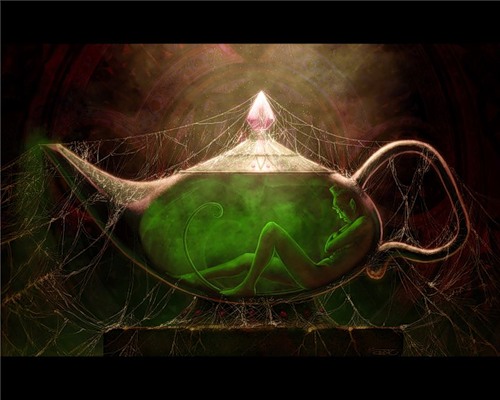 ИВАН-ЧАЙ
Жил в одной русской местностей паренек Иван. Любил он ходить в красной рубахе и большую часть времени проводил на опушке среди цветов и кустарников. А жители села, увидевшие красный цвет среди зелени, говорили: «Да это Иван, чай, ходит».И так к этому привыкли, что и не заметили отсутствия в селе Ивана и стали говорить: «Да это Иван, чай!» - на неожиданно появившиеся у околицы алые цветы. Так и прижилось за новым растением название иван-чай.Листья иван-чая с тех пор служат для приготовления чайного напитка.
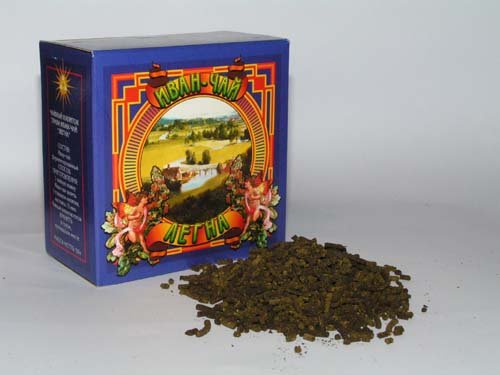 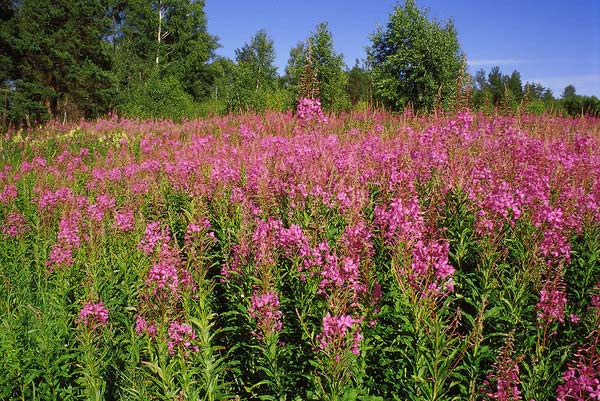 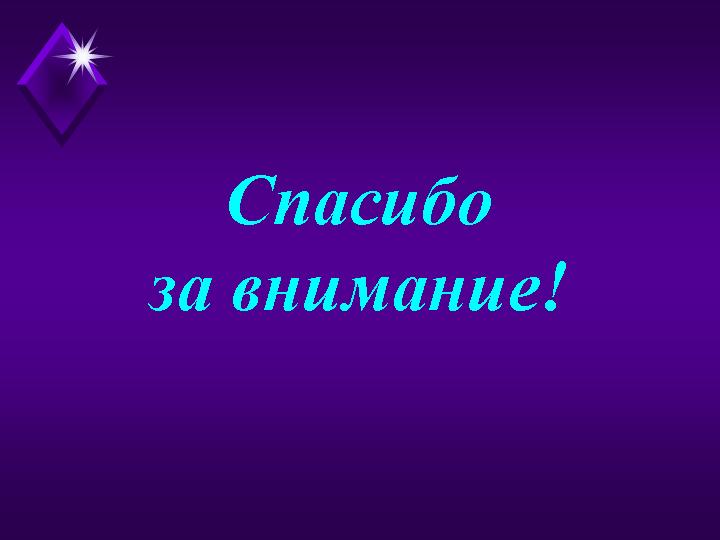 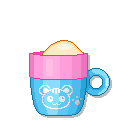 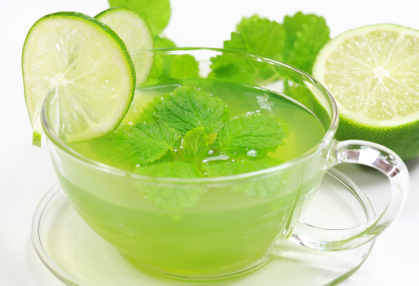